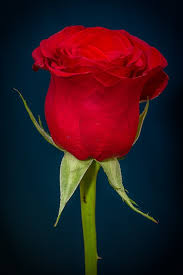 সবাইকে স্বাগত
নাম : পার্থ বৈরাগীপদবী : ট্রেড ইন্সট্রাক্টরপ্রতিষ্ঠান : সাকিনা আজহার টেকনিক্যাল কলেজমোবাইল নং : 01916136171E-mail : pairagibairagi1987@gmail.com
বিষয় 	: কম্পিউটার ও তথ্য প্রযক্তি-1		(প্রথম পত্র)শ্রেনী 	: নবম শ্রেনীঅধ্যায় : প্রথম অধ্যায়সময় 	: 45 মিনিটতারিখ : 05/11/2019
নিচের ছবিটা লক্ষ্য কর
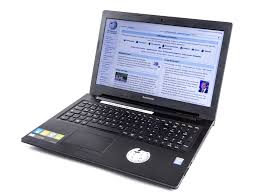 কি দেখতে পারছো।
কম্পিউটার ।
কম্পিউটার সম্পের্কে ধারণ ও ব্যবহার
এ পাঠ থেকে শিক্ষার্থীরা ……
কম্পিউটার কোন ধরণের যন্ত্র বলতে পারবে,
কম্পিউটার এর বৈশিষ্ট্যগুলো কি কি লিখতে পারবে,
কম্পিউটারের ব্যবহার ব্যাখ্যা করতে পারবে,
কম্পিউটার ?
Kw¤úDUvi n‡”Q GKwU B‡jKUwªbK hš,¿ hvi gva¨‡g Ley mn‡R Ges Aí mg‡q cÖPyi Z_¨ m¤w^jZ eo MvwYwZK (Mathematical) wnmvemn wewfbœ ai‡bi mgm¨vi mgvavb Kiv hvq| G‡Z i‡q‡Q †g‡gvwi, wbqš¿Y Ask, MvwYwZK I hyw³ MÖnY Ask I wbM©gb Ask| GwU WvUv MÖnY K‡i, c‡i we‡kølY K‡i Ges djvdj cÖKvk K‡i| GwU AwZ `ªæZ Ges wbf©yj djvdj cªKvk K‡i|
একক কাজ
কম্পিউটার কোন ধরণের যন্ত্র ?
কম্পিউটার কি?
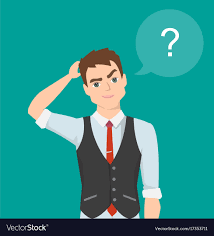 কম্পিউটার এর বৈশিষ্ট্যগুলো
Kw¤úDUvi `ªæZ MwZm¤úbœ (High Speed)
wbfy©j dj cÖKvk (Accuracy)
†QvU ¯’v‡b A‡bK eo WvUv msi¶Y (Storage)
w`‡b 24 NÈv KvR Kiv m¤¢e (Dilligencey
¯^qswµqZv (Automation)
eûgywLZv (Versatility)
hyw³m½Z wm×všÍ (Logical Decision) ইত্যাদি
জোড়া কাজ
কম্পিউটারের বৈশিষ্ট্য গুণো বল?
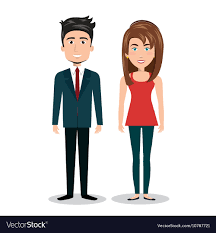 কম্পিউটারের ব্যবহার
Avevm¯’‡j (At Home)
	†nvgIqv‡©Ki Kv‡R Kw¤úDUvi e¨eüZ nq| M„wnYx Zvi d¨vwgwj ev‡RU Kw¤úDUv‡ii gva¨‡g Ki‡Z cv‡i| GQvov wfwWI †Mg †Ljv, Mvb-†kvbv, wfwWI †`Lv, wUwf †`Lv BZ¨vw` Kw¤úDUv‡ii gva¨‡g Kiv hvq|
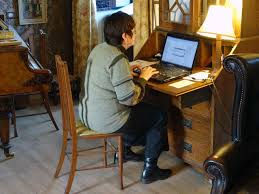 e¨vs‡K (In Banks)
e¨vs‡K MÖvnK‡`i A¨vKvD‡Ýi wnmve ivLv nq Kw¤úDUv‡ii gva¨‡g| AbjvBb e¨vswKs-Gi gva¨‡g MªvnK †h †Kv‡bv mgq, †h †Kv‡bv ¯’vb †_‡K †jb‡`b Ki‡Z cv‡ib| GQvov Kg©Pvix‡`i †eZb, wewfbœ cÖKvi fvZv, Ifvi UvBg, AvqKi, cÖwf‡W›U dvÛ BZ¨vw`i wnmve-wbKvk ivLv nq|
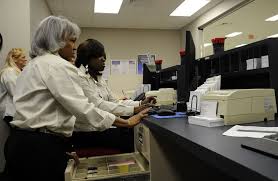 wWcvU©‡g›Uvj †÷v‡i (In Departmental Store)
eo eo wWcvU©‡g›Uvj †÷v‡ii µq-weµq, ÷K, Bb‡fbUvwimn Kg©Pvix‡`i hveZxq wnmve-wbKvk ivLv nq Kw¤úDUv‡ii gva¨‡g|
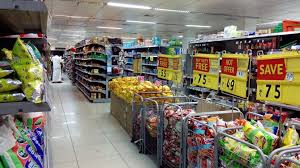 †ijI‡q I wegvb e›`‡i (In Railway and Airlines Reservations)
†ijI‡q I wegvb e›`‡i wiRv‡f©k‡bi hveZxq KvR Kiv nq Kw¤úDUv‡ii gva¨‡g| Kw¤úDUv‡ii K‡qKwU evUb †cÖm K‡i `ªæZ mg‡q KvRwU Kiv hvq| g¨vbyq¨vj wiRv©i‡fkb wm‡÷‡g GK wUwKU A‡b‡Ki Kv‡Q fyj K‡i wewµ Kiv nq wKš‘ Kw¤úDUvi †bUIq©vK e¨env‡i G mgm¨v _v‡K bv|
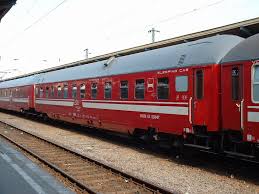 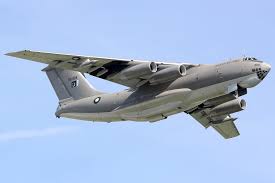 †hvMv‡hvM †¶‡Î (In Communication)
GK ¯’vb †_‡K Ab¨ ¯’v‡b Z_¨ Av`vb-c`Övb Kiv nq Kw¤úDUv‡ii gva¨‡g| †Uwj‡dv‡bi gva¨‡g ïaygvÎ KÉ¯^i Av`vb-cÖ`vb Kiv hvq| wKš‘ Kw¤úDUv‡ii gva¨‡g f‡qm, wcKPvi, gywf, WKz‡g›U BZ¨vw` mewKQyB cvVv‡bv m¤¢e|
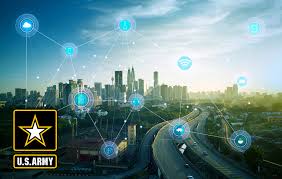 gy`ªY I cÖKvkbvq (Printing and Publishing)
Kw¤úDUv‡ii mvnv‡h¨ eB, g¨vMvwRb, wbDR‡ccvi, mvBb †evW©, wej †evW© BZ¨vw` wcÖ›U Kiv nq| hLb †Kv‡bv †jLK cvÛzwjwc w`‡q _v‡Kb ZLb cÖ_‡gB Kw¤úDUv‡i K‡¤úvR Kiv nq c‡i wewfbœ ai‡bi ÷vBj, wcKPvi BZ¨vw` ms‡hvRb K‡i KvM‡R wcÖ›U Kiv nq| wewfbœ ai‡bi †cv÷vi, Kfvi BZ¨vw` wWRvBbI Kiv nq GwUi gva¨‡g|
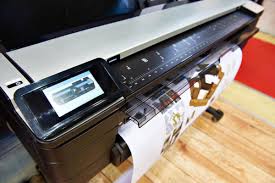 wk¶v‡¶‡Î (In Education)
AdjvBb Ges AbjvBb `yB ai‡bi wk¶v‡ZB Kw¤úDUvi e¨envi Kiv nq| wewfbœ ai‡bi †Kvm© g¨v‡Uwiqvjm msi¶Y Kiv nq Kw¤úDUv‡i| c‡i †cÖv‡R±‡ii gva¨‡g K¬vm iæ‡g K¬vm wkÿK Dc¯’vcb K‡ib| Kw¤úDUv‡ii gva¨‡g wKQy MvwYwZK WvqvMÖvg mn‡R †evSv‡bv nq| QvÎ-QvÎxiv A¨vmvBb‡g›U ˆZwi K‡i _v‡Kb Kw¤úDUv‡ii gva¨‡g|
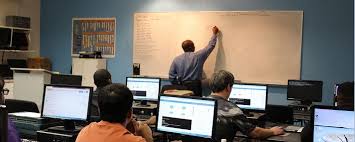 nvmcvZv‡j (In Hospitals)
nvmcvZv‡j †h mg¯Í †mb‡mwUf hš¿ e¨envi Kiv nq †m¸wjI Kw¤úDUvivBRW| GQvov †ivMxi †Km wnw÷ª, Ily‡ai ÷K BZ¨vw` hveZxq KvR Kiv nq Kw¤úDUv‡ii gva¨‡g|
we‡bv`‡b (Entertainment)
wPËwe‡bv`‡bi †¶‡ÎI Kw¤úDUvi A‡bK eo f~wgKv iv‡L| wewfbœ ai‡bi Kw¤úDUvi †Mg, Mvb, wfwWI, wUwf †`Lv BZ¨vw` Kw¤úDUv‡ii gva¨‡g Kiv m¤¢e| GQvov B›Uvi‡bU P¨vwUs welqwUI i‡q‡Q|
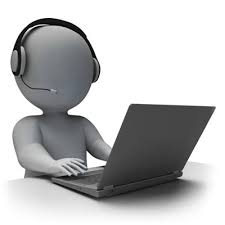 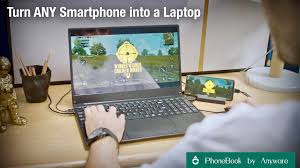 M‡elYv I Dbœq‡b (In Research and Development)
wewfbœ ai‡bi M‡elYv Kv‡R Kw¤úDUvi e¨envi Kiv nq|
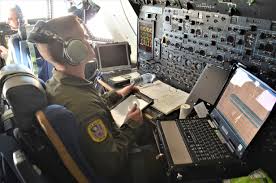 mvgwiK †¶‡Î (In Defence)
kw³kvjx wW‡dÝ hš¿cvwZ, A¯¿ BZ¨vw` GLb Kw¤úDUvivBRW| wewfbœ ai‡bi wgkvBj wbqš¿Y Kiv nq GwUi gva¨‡g| GQvovI wewfbœ ai‡bi cvigvYweK A¯¿I wbqš¿Y Kiv nq Kw¤úDUv‡ii gva¨‡g|
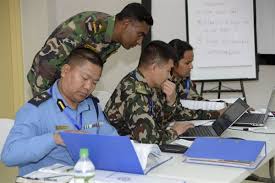 e¨emv-evwY‡R¨ (In Business and Industry)
weR‡bmg¨vb Zvi e¨emvi mg¯Í †iKW© iv‡Lb Kw¤úDUv‡i| Zvi A¨vKvD›U, Kg©Pvix‡`i †eZb, ÷K msµv¯Í wnmve iv‡Lb Kw¤úDUv‡i| GQvov CAM (Computer Aided  Manufacturing)-Gi gva¨‡g KviLvbv‡Z wewfbœ †cÖvWv± ˆZwi Kiv nq|
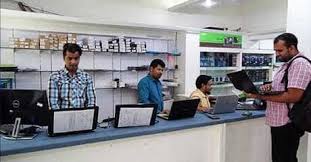 দলগত কাজ
কম্পিউটারের ব্যবহার গুলো লিখ।
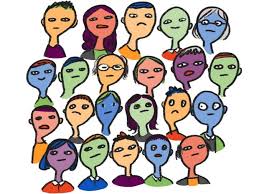 মূল্যায়ণ
কিসের ছবি?
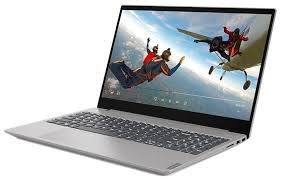 যন্ত্রটির নাম কি?
Òwbfy©j djvdj, `ªæZMwZÓ 2wU Kw¤úDUv‡ii ˆewkó¨ bv e¨envi?
বাড়ির কাজ
কম্পিউটারের ব্যবহার গুলো বর্ণনা কর।
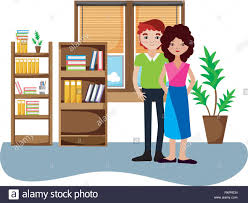 সবাইকে ধন্যবাদ